Детско-родительский проект
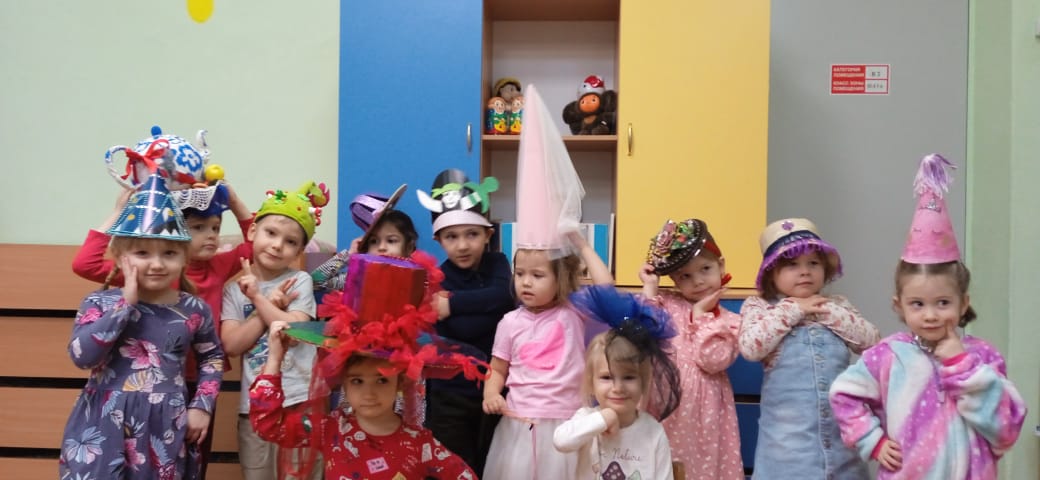 «А дело было в шляпе»
Проект подготовил : Бабкина Ирина Валентиновна, воспитатель ГБДОУ №10  Василеостровский район Санкт-Петербурга
Описание проекта